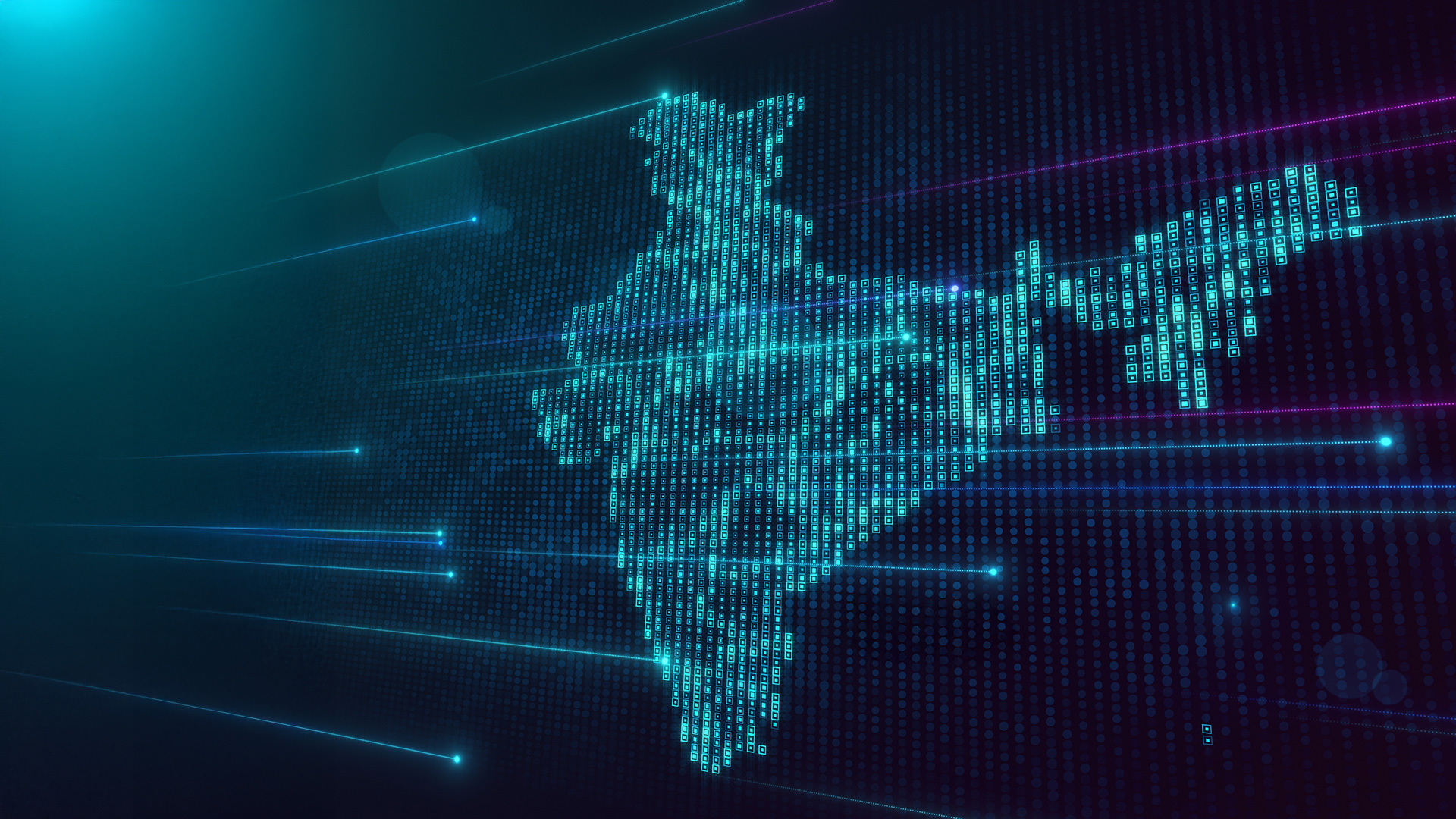 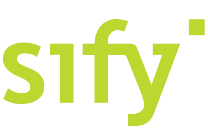 INDIA: 
The Global Epicenter of GCC 4.0
Presented by Sify Technologies
Mission Critical Networks
Hyperscale AI-ready Data Centers
AI Cloud, 
Hybrid IT
Digital 
Services
Robust
 Security
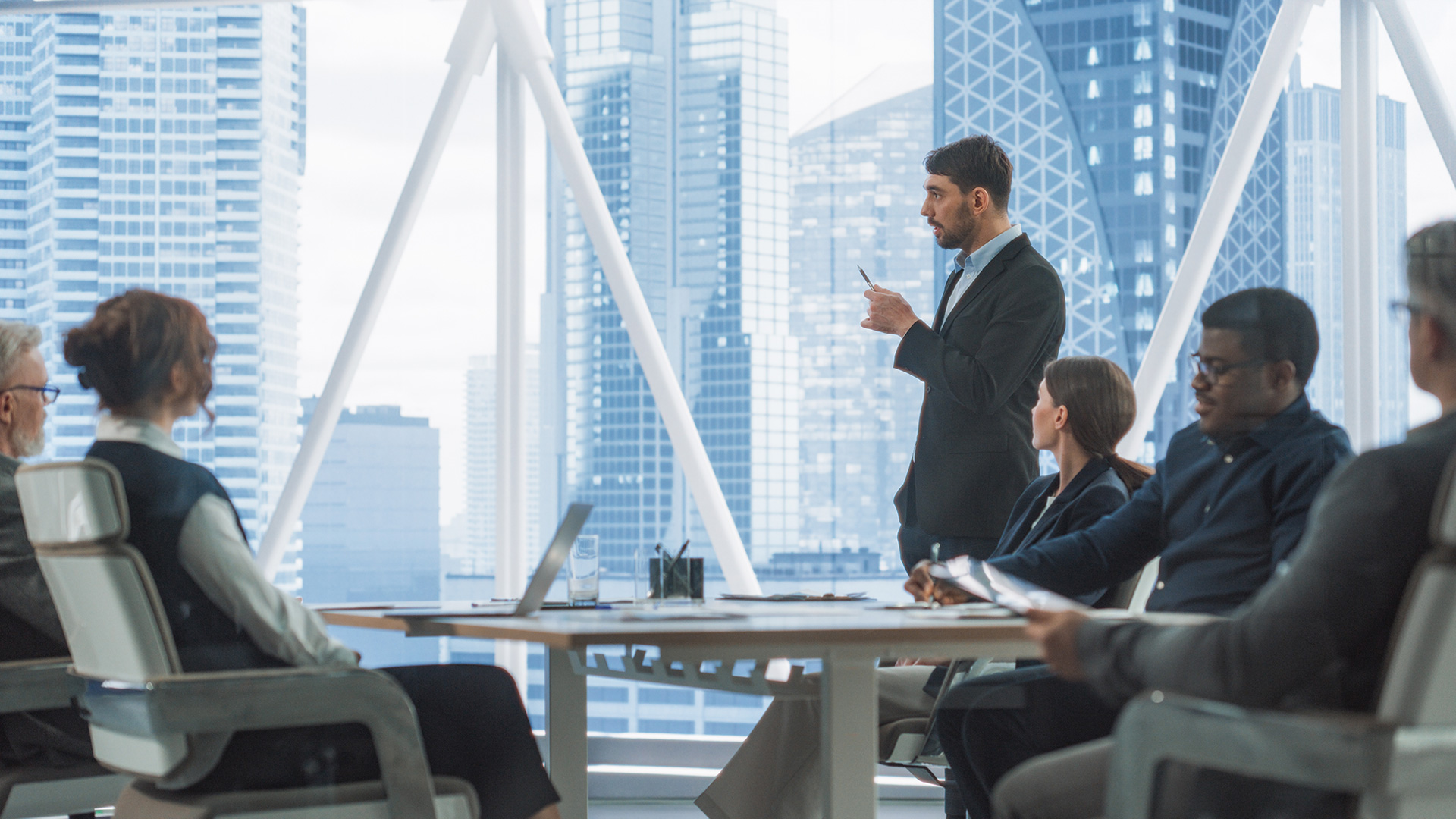 GCCs in India
Where the world’s ideas are built, refined and scaled.
SLIDE TITLE COMES HERE
SECTION TITLE COMES HERE
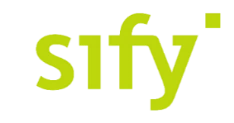 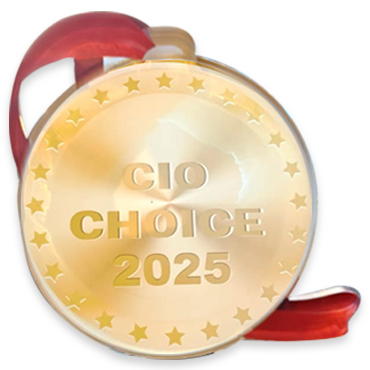 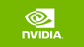 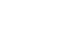 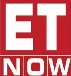 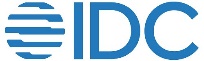 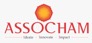 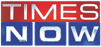 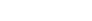 Managed Network Services - MQ
DC Services India & ​Managed Cloud Services APAC ​
Best in 
Services Industry
Innovation in Data Center
India’s 1st Nvidia 
DGX Ready Liquid & 
Air Cooled DCs
CIO Choice 2025 for 
AI Ready Data Centers
Best Future-Proof Data Center Project
Award for Sustainability
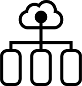 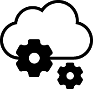 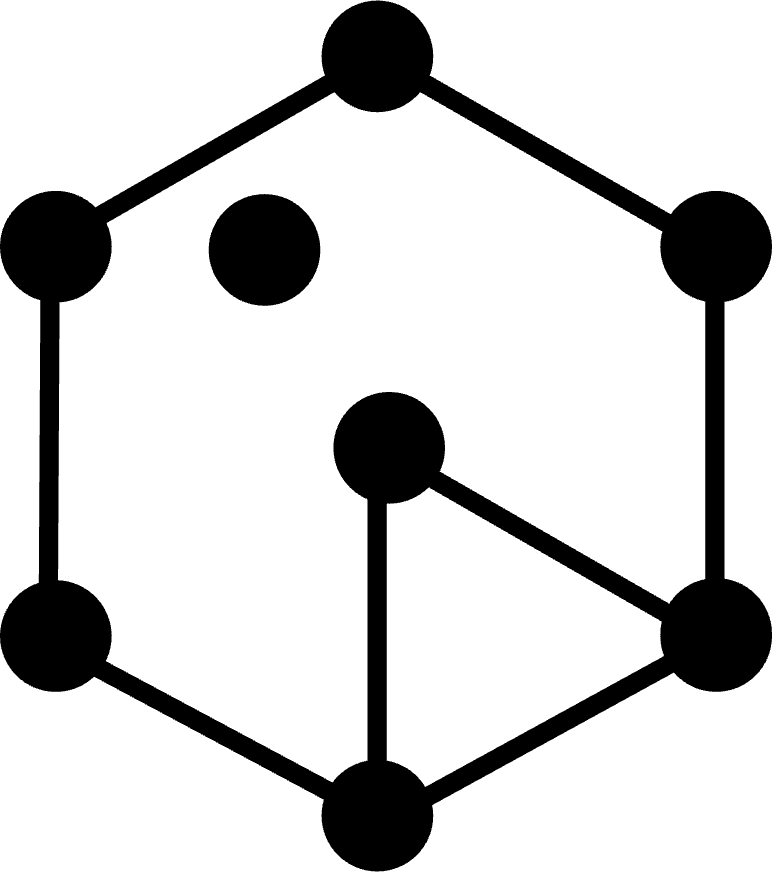 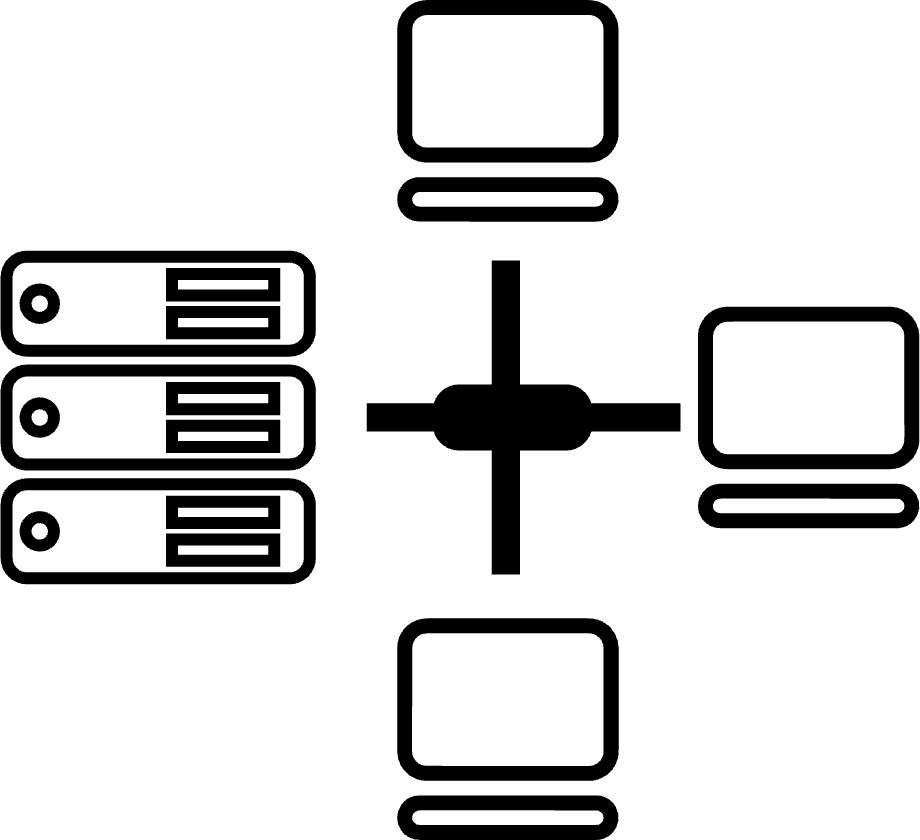 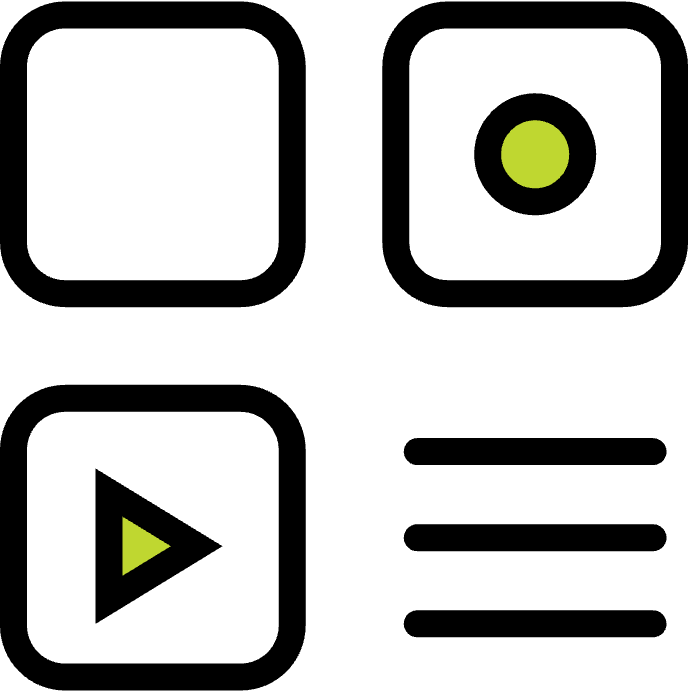 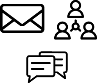 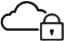 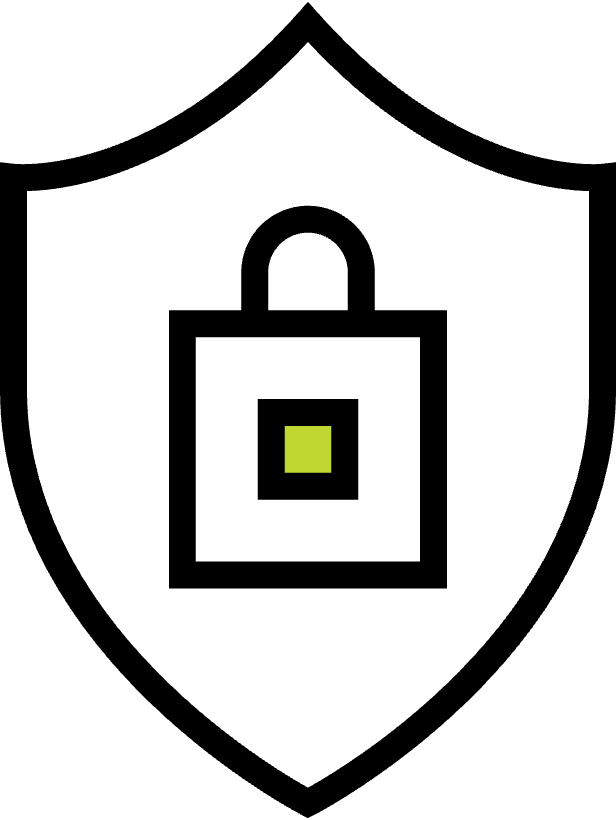 Tried  Tested  Trusted
Network
Infra Services
Network Digital 
Managed Services
Data Center
Colo Services
CloudInfinit+AI 
GPU Cloud
Cloud & IT
Managed Services
Digital Apps
Managed Services
Industry Apps
Managed Services
Security 
Managed Services
Your digital infrastructure partner for over 25 years
Thank You